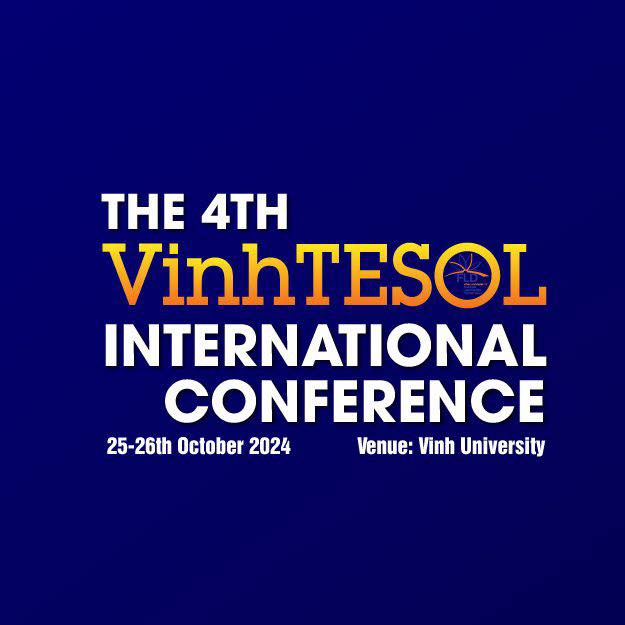 TEACHING LANGUAGE SKILLS AND LANGUAGE ELEMENTS
THE RELATION BETWEEN TEACHERS' USE OF MOTIVATIONAL STRATEGIES AND STUDENTS’ ENGAGEMENT IN A RESEARCH METHODOLOGY COURSE
PRESENTER: DANG THU TRANG
CO-AUTHOR: DR. DUONG THU MAI
October, 2024
[Speaker Notes: Good afternoon, everyone! My name’s Trang, and it’s an honor for me to present to you all today. I am also delighted by your presence. I’d like to thank you for all first. So, now let’s start our session.
Well, as you all know, motivation plays a crucial role in student success.
So, how can we ignite and sustain students’ motivation, especially in a highly theoretical and academic subject like research methodology?
Furthermore, how do students perceive the strategies that instructors employ in their classrooms?
And are there any differences in the effectiveness of these strategies?
In this presentation, I will share the findings of a study that explores how motivational strategies can help instructors create engaging learning environments and foster active student participation.]
Rationale, Aims & Scope
Literature Review
Methodology
Implications & Limitations
Findings & Discussion
01
03
05
04
02
Contents
[Speaker Notes: I'll start with an introduction, and then discuss the literature review, methodology, findings, and conclusion. 
I'll aim to finish in 25 minutes and answer any questions you may have.]
2
Rationale
The importance of teacher-implemented motivational strategies in enhancing student motivation and engagement

(Skinner & Belmont,1993; Dornyei, 2001; Guilloteaux & Dornyei, 2018; Moskovsky et al., 2012; Mileo, 2024;…)
1
3
Students' disinterest in the Research Methodology course, often attributed to the perceived complexity and abstract nature of the discipline
><
The importance of research skills

(Ball & Pelco, 2006; Lundahl, 2008 )
The limited number of studies focusing on investigating students’ perspectives on how they perceive the impact of teachers’ MSs on their learning engagement in RM classes
[Speaker Notes: Imagine trying to navigate a complex maze without a map. That's how many students feel when they first encounter the Research Methodology course. It’s obvious that rếarch skills are a vavuable asset for sts. Hever, the complexity of the concepts and methods can lead to disinterest and decreased engagementTo make this course more exciting and relevant, teachers need to employ powerful motivational strategies. But are they actually doing it? And are these strategies making a difference in how students engage with the material?

(aim)That's what my research is all about. I wanted to know what students think about the RM course, what they think about the motivational strategies their teachers use and how these strategies affect their interest and participation in the Research Methoudology course.]
Aims and objectives
evaluates the perceived frequency of teachers' use of MSs in RM classes by FELTE third-year students
investigate the level of engagement of FELTE third-year students in RM classes
determine the relationship between the frequently used MSs by lecturers and students’ engagement
[Speaker Notes: That's what my research is all about. I wanted to know what students think about the RM course, what they think about the motivational strategies their teachers use and how these strategies affect their interest and participation in the Research Methodology course.]
Research questions
Which MSs are frequently used by lecturers to encourage students to learn from students’ perspectives?
01
What is the level of SE with the RM course from students’ perspectives?
02
What is the level of SE with the RM course from students’ perspectives?
03
[Speaker Notes: To address the aforementioned questions, this study will explore three primary research questions:]
2
3
1
Scope of the study
FELTE third-year students enrolling in the RM course in the 2nd semester (2023-2024)
A focus on correlation between teacher-implemented MSs and student engagement as perceived by students
Literature on student motivation, motivational strategies, and student engagement
[Speaker Notes: The subject of this study is limited to third-year English-majored students of the University of Languages and International Studies – Vietnam National University in Hanoi in the school year 2023-2024. They are people who enrolled in RM course in the 2nd semester.

The research solely focuses on …

The literature review for the study includes articles related to …]
Literature Review
[Speaker Notes: The next section will systematically review the literature on…]
Motivation & Motivation in learning
"The reasons underlying behavior." (Guay et al., 2010, as cited in Lai, 2011)
Motivation “explains why people decide to do something, how hard they are going to pursue it and how long they are willing to sustain the activity (Dornyei, 2001)
the driving factors and forces that cause an individual to desire to perform and sustain a certain activity
Motivation
the drive, desire, and enthusiasm that encourage individuals to engage in and persist with learning activities toward their learning goals
Motivation in learning
[Speaker Notes: First, let's talk about motivation, and specifically, motivation in learning. Many previous scholars have provided definitions for the concept of motivation. For example:
Guay defined motivation as: …
Agreeing with that view, Dornyei said that: ….
As we can see, motivation has been defined in many different ways. Therefore, I would like to summarize that: 
Motivation is... 
When applied to learning, Motivation is…]
Creating the basic motivational conditions
Encouraging positive retrospective self-evaluation
Generating initial moviation
Maintaining & protecting motivation
Motivational Strategies
“methods and techniques to generate and maintain the learners’ motivation” (Dornyei, 2001)
“instructional interventions applied by the teacher to elicit and stimulate student motivation” (Dornyei & Guilloteaux, 2008)
“self-regulating strategies that are used purposefully by individual students to manage the level of their own motivation” (Dornyei & Guilloteaux, 2008)
The Components of Motivational Teaching Practice - Dornyei (2001)
[Speaker Notes: Next, we will discuss MSs. 
In 2001, Dornyei defined motivational strategies as: ... 
Seven years later, in a study he conducted with a colleague, motivational strategies were defined in two ways: ...]
Creating the basic motivational conditions
Encouraging positive retrospective self-evaluation
Generating initial moviation
Maintaining & protecting motivation
Motivational Strategies
“methods and techniques to generate and maintain the learners’ motivation” (Dornyei, 2001)
“instructional interventions applied by the teacher to elicit and stimulate student motivation” (Dornyei & Guilloteaux, 2008)
“self-regulating strategies that are used purposefully by individual students to manage the level of their own motivation” (Dornyei & Guilloteaux, 2008)
The Components of Motivational Teaching Practice - Dornyei (2001)
[Speaker Notes: The motivational strategies discussed in this study belong to the first kind because the focus is on strategies implemented by educators to enhance student motivation within the learning environment. 
I employed Dornyei's frameworks from 2001 and 2008 to investigate motivational strategies in this study. The first framework was chosen because it is the most prominent and also based on a process-oriented approach, which is most suitable for studying motivation in learning.]
The 25 Observational Variables Measuring the Teachers’ Motivational Practice - Dornyei and Guiloteaux (2008) 
– MOLT framework
[Speaker Notes: Building on this framework, the MOLT- motivation orientation in language teaching framework was selected as a foundation for developing the data collection tool because it is an assessment tool for strategies proposed by previous authors, regarding to the context of learning in 2nd language]
Student Engagement
“level of both physical and psychological effort that students devote in their commitment to their studies” (Astin, 1984, as cited in Cao, 2023)

“the extent to which students are motivated to participate in academic work and the sense of connection they feel to that work, to their teacher, and to their peers“ (Fredricks et al., 2004)

=>  the level of involvement, interest, and interaction students demonstrate during the learning process.
The engagement framework originally proposed by Fredricks et al. (2004), illustrated by Tran and Nguyen (2020)
[Speaker Notes: The next concept is SE.
From previous studies, SE can be understood as…
This is a multi-dimensional concept that encompasses many dimensions, including behavioral, emotional, and cognitive aspects.
EE encompasses feelings of 
Cognitive components of engagement includes 
And behavioral engagement refers to the extent to which an employee or student is actively involved with, and enthusiastic about, their work or studies]
Standardized 15 items for each of the 3 engagement dimensions - Maroco et al. (2016)
[Speaker Notes: Building on this research framework by Fredrick 2004, a new instrument to measure SE was developed by Maroco in 2016, consisting of 15 validated items. This instrument was also selected as the data collection instruments for this study.]
Student Engagement
Motivational Strategies
Student Engagement
Relationship between MSs and SE
Theoretical assumption of the relationship between two constructs
[Speaker Notes: there are few studies that directly explore how teachers' use of motivational strategies impacts students' engagement. 
Nevertheless, there is evidence of a connection between these two concepts based on indirect studies. Teachers use effective strategies to inspire student interest and motivation, resulting in increased engagement in the RM course.]
Reasearch Gap
Few studies directly explore how teachers' use of motivational strategies impacts students' engagement based on student perspectives
Not every method/ strategy can bring results in every setting (Dornyei, 2001)
A significant gap exists in exploring this correlation within the context of a challenging subject like the research methodology course
[Speaker Notes: From this, a research gap can be seen:]
Research context
The Research Methodology course at FELTE, ULIS, VNU
A compulsory and crucial subject in the curriculum.
A course that is often perceived as abstract and difficult.
Perspectives from FELTE third-year students
The research was conducted while third-year students were engaged in their RM studies 
==> precise and dependable viewpoints
[Speaker Notes: Next, I would like to present the research method.  Why did I choose RM course and …
Choosing RM course as the R context is based on careful consideration, as…]
Research Methodology
QUANTITATIVE METHOD
Instrument: Questionnaire adapted from:
- Guilloteaux & Dornyei’s (2008) MOLT framework
- Maroco’s et al. (2016) University Student Engagement Inventory questionnaire
Sampling for the survey: 141 responses
Cluster sampling method (1 class = 1 cluster)
Descriptive analysis & Spearman’s correlation analysis SPSS (version 2020)
[Speaker Notes: The study utilized a quantitative approach, using questionnaire as an instrument
I collected data from 141 FELTE students from 5 classes out of 7 classes by cluster sampling methods
To analyze the data, descriptive statistics and Spearman correlation analysis were used.]
The survey structure
[Speaker Notes: The questionnaire consists of two main sections: 
- Guilloteaux & Dornyei’s (2008) MOLT framework
  - Maroco’s et al. (2016) University Student Engagement Inventory questionnaire

In this section, respondents were to tick a box. They did this by rating the items on a five-point Likert scale, with 1 being…

The second section is based on … identifying the level of SE. In this section, respondents also needed to tick a box on a five-point Likert scale that refers to their agreement with 1 being "strongly disagree," 2 being "disagree," 3 being "neutral," 4 beings "agree," and 5 beings "strongly agree." 
This section includes 3 main subsections. Items of engagement are classified into three components:]
Research Results 
and Discussion
Question 1: 
MSs used by lecturers to encourage students to learn RM
[Speaker Notes: Above are the charts depicting the frequency of teachers using MSs from the students' perspective.]
Question 1: 
MSs used by lecturers to encourage students to learn RM
[Speaker Notes: From the students' perspective, RM teachers rarely bring humor to the classroom and rarely have intimate conversations with students. Instead, they are recognized by students for their attention to students' opinions and their efforts to create opportunities for students to express their individual opinions.
-These strategies are widely used and this result is easily predictable as these activities are specifically designed for research subjects.]
Question 1: 
MSs used by lecturers to encourage students to learn RM
• The most frequently used strategies comprise personalization, teachers’ attention, promoting autonomy (through group formation, research topic choice/personal interest, teachers adopting the role of facilitators), promoting instrumental values, signposting, tangible task product, neutral feedback, process feedback, and elicitation of self/peer correction. 
• Lack of teacher humor, social chat, and tangible rewards
[Speaker Notes: From the students' perspective, RM teachers rarely bring humor to the classroom and rarely have intimate conversations with students. Instead, they are recognized by students for their attention to students' opinions and their efforts to create opportunities for students to express their individual opinions.
-These strategies are widely used and this result is easily predictable as these activities are specifically designed for research subjects.]
Question 2: 
Students’ level of engagement in RM course
[Speaker Notes: The second research question focused on student engagement in the research methodology course. 
From the charts it can be seen that The participating students were above moderately engaged across all the three dimensions of engagement]
Question 2: 
Students’ level of engagement in RM course
[Speaker Notes: A noticeable point is that: Most students felt comfortable in the learning environment and interacted easily with others, but a significant portion (35%) were not interested in the subject and felt afraid of the theory while more than a third (35.5%) reported being neutral.]
Question 2: 
Students’ level of engagement in RM course
•The participating students were above moderately engaged across all the three dimensions of engagement
•(EE) Most students felt comfortable in the learning environment and interacted easily with others, but a significant portion (35%) were not interested in the subject and felt afraid of the theory while more than a third (35.5%) reported being neutral.
[Speaker Notes: It might be beneficial to explore ways to make the course more engaging and approachable for these students. 
This result also supports previous studies which suggested students often approach research methods courses with feelings of stress and anxiety, despite limited understanding of the subject matter]
Question 3: Correlation between the teachers’ frequency of using MSs & students’ level of engagement
No strong correlations
Some moderate correlations were found between specific strategies and indicators of student engagement
Not all motivational strategies had an impact on student engagement
[Speaker Notes: The findings revealed no strong correlations between teachers' use of motivational strategies and student engagement in research methodology courses. However, moderate correlations were found between specific strategies and different aspects of student engagement and interest in the subject. For example: Students’ interest in the subject was positively correlated with teacher humor, as students were no longer afraid of the subject's theories and were more attentive to lectures and discussion activities.
Or phase 4
It is also notable that: not all motivational …]
Implication
Provide well-found suggestions to improve teaching practices
Teachers can gain a more unbiased assessment of the impact of their approach by examining the frequency of MSs used.
Give an evaluation of the current students’ level of engagement in RM classes
Practically evaluate the applicability and effectiveness of MSs in the RM course
[Speaker Notes: This research on motivational strategies and student engagement in research methodology courses holds significant implications]
Limitation & Recommendation
Recommendations
Conduct the study with a larger population
Investigate other possible factors that may influence SE: self-motivation, learning skills, self-regulation,…
Employ a combination of quantitative and qualitative methods to get in-depth exploration
Limitations
May not have examined all MSs potentially employed by teachers
The need for a mixed-methods approach
Limited participation and focus on a small aspect of the motivation and engagement field.
Thank you for your attention!